Vučko (M. Luzar)
upokojeni gospod
pes vučko
simpatična gospa v parku
dva mormona
alkohol
Besedni red
Vaje
Popravite besedni red.

Lani moj slovenski prijatelj je mi rekel, da moram se naučiti slovensko.
Vedno imela sem rada slovenski jezik.
Mislim, da poletna šola slovenščine mi lahko zelo pomaga.
Nimam družbe, če prijatelji so v tujini.
Sem začel učiti se slovenski jezik na univerzi.
Mislim, da težko je govoriti japonsko.
Slovnica je mi všeč, ker zanimiva je.
Podčrtane besede zamenjajte z zaimki. Potem dajte še v prihodnjik.

Andreju sem čestitala za diplomo.
Za kosilo sem si skuhala juho.
Mojci sem podarila knjigo. 
Prijatelju sem poslala pismo.
Mački sem dala hrano.
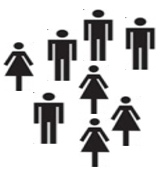 Ljudje
Na potovanju sem srečala veliko zanimivih _____ .
Vidiš ______ , ki se sprehajajo po parku?
V Pragi poznam malo ______ .
Slovaki so prijazni __________ .
Zdravnik dela z _____ .
Na turistični ulici težko hodim mimo _____ .
Babica se dobro počuti med svojimi ____ .
Na koncert je prišlo precej _____ .
Koliko _____ je brezposelnih v tvojem mestu?
Stari ljudje so veseli, če jih obiščemo.
Rada se pogovarjam z mladimi _____ .
Zdaj na ulicah ni _______ .
ljudje
ljudi
ljudem
ljudi
o ljudeh
z ljudmi